2024
简约清新通用商务模板
Lorem ipsum dolor sit amet, consectetur adipiscing elit. Ut efficitur ipsum vitae tortor accumsan, a pulvinar lorem lacinia
CONTENT
请在此处输入标题内容
请在此处输入标题内容
请在此处输入标题内容
请在此处输入标题内容
Lorem ipsum dolor sit amet, consectetur adipiscing elit. Ut efficitur ipsum vitae
Lorem ipsum dolor sit amet, consectetur adipiscing elit. Ut efficitur ipsum vitae
Lorem ipsum dolor sit amet, consectetur adipiscing elit. Ut efficitur ipsum vitae
Lorem ipsum dolor sit amet, consectetur adipiscing elit. Ut efficitur ipsum vitae
01
01
01
01
01.请输入你的标题
Lorem ipsum dolor sit amet, consectetur adipiscing elit. Ut efficitur ipsum vitae tortor accumsan, a pulvinar lorem lacinia. Donec eu arcu justo. Fusce eget consequat risus.
NEXT
请输入你的标题内容
Toffee caramels candy canes bonbon bonbon soufflé bonbon wafer. Topping I love halvah I love. Cake ice cream I love cake.

Desktop Application
Lemon drops oat cake oat cake sugar plum sweet gingerbread chocolate cake gingerbread. Lemon drops oat cake oat cake sugar plum sweet

Creative Strategy
Lemon drops oat cake oat cake sugar plum sweet gingerbread chocolate cake gingerbread. Lemon drops oat cake oat cake sugar plum sweet

System Security
Lemon drops oat cake oat cake sugar plum sweet gingerbread chocolate cake gingerbread. Lemon drops oat cake oat cake sugar plum sweet
你的公司名称
请输入你的标题内容
Portfolio One
Portfolio Two
Portfolio Three
Portfolio Four
Lemon drops oat cake oat cake sugar plum sweet gingerbread chocolate cake
Lemon drops oat cake oat cake sugar plum sweet gingerbread chocolate cake
Lemon drops oat cake oat cake sugar plum sweet gingerbread chocolate cake
Lemon drops oat cake oat cake sugar plum sweet gingerbread chocolate cake
你的公司名称
请输入你的标题内容
Client Name
Project
Client Name
Project
Client Name
Project
Client Name
Project
Client Name
Project
Client Name
Project
Client Name
Project
Client Name
Project
你的公司名称
请输入你的标题内容
Liquorice chupa chups cake pie applicake apple pie cupcake brownie bear claw gingerbread cotton candy bear claw jelly  croissant apple pie
Liquorice chupa chups cake pie applicake apple pie cupcake brownie bear claw gingerbread cotton candy bear claw jelly  croissant apple pie
Liquorice chupa chups cake pie applicake apple pie cupcake brownie bear claw gingerbread cotton candy bear claw jelly  croissant apple pie



Mark Peter
Emma Stone
John Maverick
CEO Microsoft INC
CEO Adobe INC
COO Dropbox INC
Liquorice chupa chups applicake apple pie cupcake brownie bear claw  cake gingerbread cotton candy. Bear claw croissant apple pie. Croissant cake sweet puff oreo . Liquorice chupa chups applicake apple pie cupcake brownie bear claw  cake gingerbread cotton candy. Bear claw croissant apple pie croissant cake sweet puff oreo.
02.请输入你的标题
Lorem ipsum dolor sit amet, consectetur adipiscing elit. Ut efficitur ipsum vitae tortor accumsan, a pulvinar lorem lacinia. Donec eu arcu justo. Fusce eget consequat risus.
NEXT
你的公司名称
请输入你的标题内容
Mobile User Data Analysis
Liquorice chupa chups applicake apple pie cupcake brownie bear claw gingerbread cotton candy. Bear claw croissant apple pie. Croissant cake tart liquorice tart pastry. iscuit wafer sweet apple pie. Bear claw dragée sweet roll gummi fruitcake soufflé sweet gummies pie fruitcake cotton candy sugar plum chocolate cake bears sweet roll sesame snaps topping candy sugar plum chocolate bar fruitcake soufflé sweet gummies fruitcake cotton candy sugar plum chocolate cake




Management
Marketing
Creative
Message
Wafer sweet roll I love jelly danish  cake wafer lemon drops roll sesame pie cake fruitcake soufflé sweet gummies fruitcake cotton bears sweet roll bears sweet roll sesame snaps topping candy sugar plum chocolate bar
9
你的公司名称
请输入你的标题内容


Website Design
Website Design
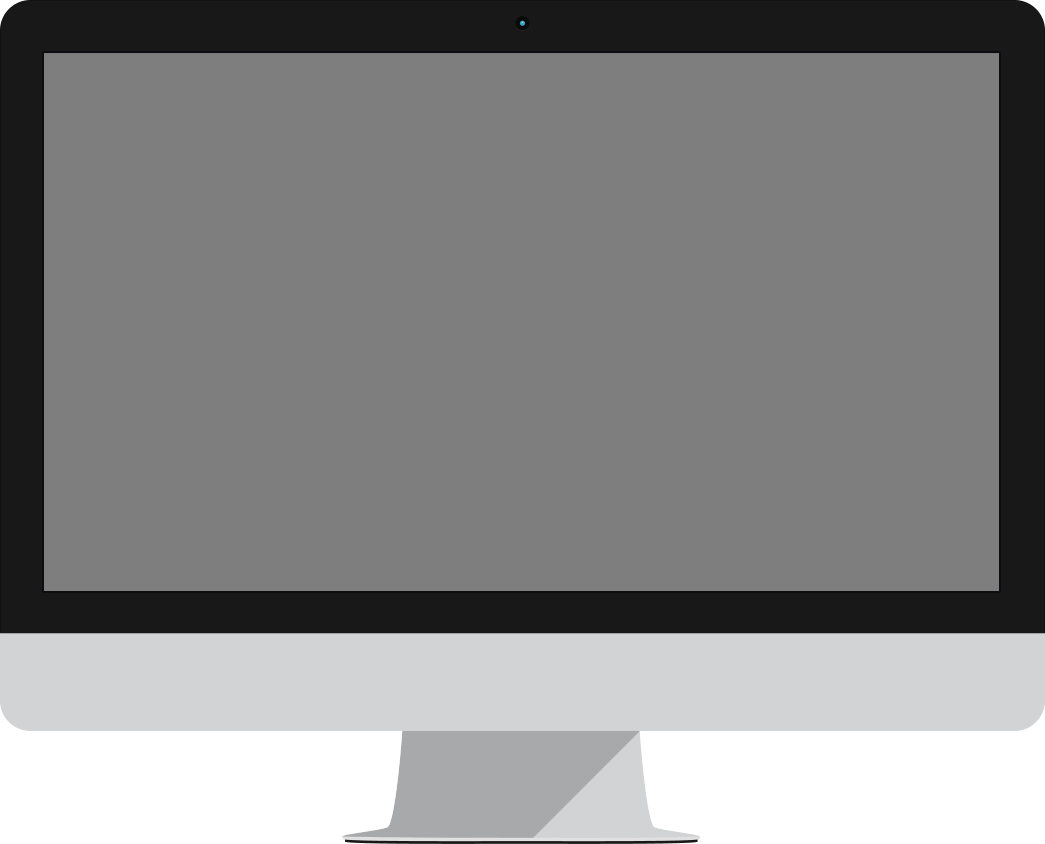 Liquorice chupa chups applicake apple pie cupcake brownie bear claw gingerbread
Liquorice chupa chups applicake apple pie cupcake brownie bear claw gingerbread


Business Strategy
Business Strategy
Liquorice chupa chups applicake apple pie cupcake brownie bear claw gingerbread
Liquorice chupa chups applicake apple pie cupcake brownie bear claw gingerbread


Product Photography
Product Photography
Liquorice chupa chups applicake apple pie cupcake brownie bear claw gingerbread
Liquorice chupa chups applicake apple pie cupcake brownie bear claw gingerbread
你的公司名称
请输入你的标题内容
Mobile Data Analysis
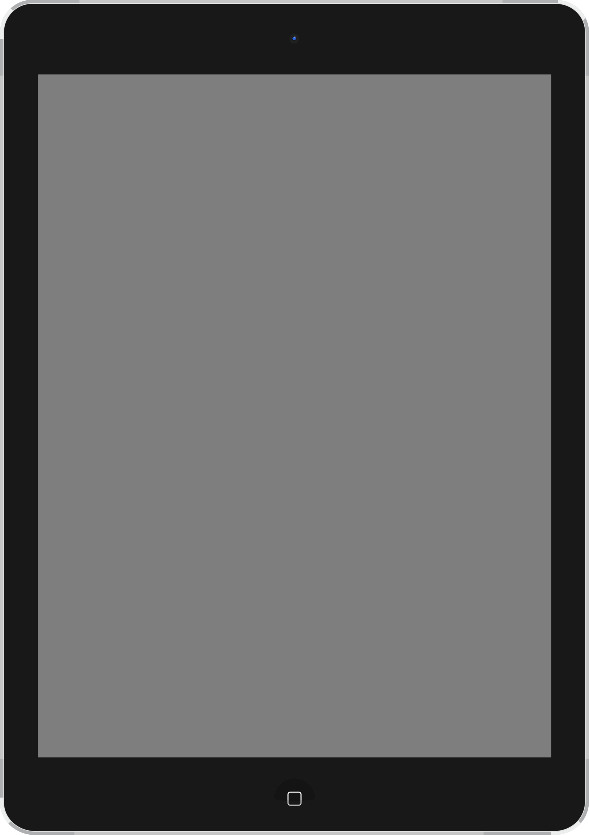 Lemon drops oat cake oat cake sugar plum sweet gingerbread chocolate oreo cake jelly plum gingerbread. Lemon drops oat cake oat cake sugar plum sweet gingerbread chocolate cake cake sweet gingerbread oreo.
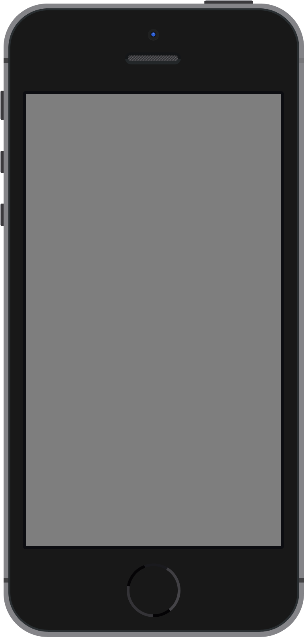 Desktop Application
Winning Strategy


Sugar plum muffin sugar plum bonbon biscuit macaroon. Gummies fruitcake.
Sugar plum muffin sugar plum bonbon biscuit macaroon. Gummies fruitcake.
Sales Chart Data
Concept & Idea


Sugar plum muffin sugar plum bonbon biscuit macaroon. Gummies fruitcake.
Sugar plum muffin sugar plum bonbon biscuit macaroon. Gummies fruitcake.
Content Strategy
Launch Application


Sugar plum muffin sugar plum bonbon biscuit macaroon. Gummies fruitcake.
Sugar plum muffin sugar plum bonbon biscuit macaroon. Gummies fruitcake.
你的公司名称
Creative Visual Design


Creative Strategy
Desktop Application
Bear claw croissant apple pie croissant cake cool
Bear claw croissant apple pie croissant cake cool


0
System Protections
Success Formula
Bear claw croissant apple pie croissant cake cool
Bear claw croissant apple pie croissant cake cool
01
02
03
Bear claw croissant apple pie croissant cake cool cake tiramisu pie.
Bear claw croissant apple pie croissant cake cool cake tiramisu pie.
Bear claw croissant apple pie croissant cake cool cake tiramisu pie.
03.请输入你的标题
Lorem ipsum dolor sit amet, consectetur adipiscing elit. Ut efficitur ipsum vitae tortor accumsan, a pulvinar lorem lacinia. Donec eu arcu justo. Fusce eget consequat risus.
NEXT
你的公司名称
请输入你的标题内容






System
Security
Concept &
 Ideas
Business
Strategy
Data
Analysis
Sales
Booster
Launch
Product

Liquorice chupa chups applicake apple pie cupcake brownie bear claw gingerbread cotton candy. Bear claw croissant apple pie. Croissant cake tart liquorice tart pastry. iscuit wafer sweet apple pie. Bear claw dragée sweet roll gummi sweet cake pie lolypop claw croissant apple pie croissant cake cool cake tiramisu pie sesame. plum muffin sugar plum bonbon biscuit macaroon. Gummies fruitcake marzipan icing lemon drops dessert sugar plum macaroon. Macaroon caramels sweet roll jujubes soufflé. Sweet roll chocolate chupa chups macaroon.
你的公司名称
请输入你的标题内容

Best Business Plan Strategy

Lemon drops oat cake oat cake sugar plum sweet
Lemon drops oat cake oat cake sugar plum sweet chocolate cake sweet pastry candy canes chocolate cake sesame snaps chocolate cake lollipop sweet. Biscuit carrot cake chocolate bar lollipop chocolate cake dessert. Toffee icing carrot cake. 
Halvah toffee donut oat cake danish icing gingerbread. Liquorice sweet roll apple pie powder. Candy cupcake tart toffee chocolate bar carrot cake jelly. Jelly-o bonbon gummies fruitcake liquorice chupa chups liquorice. Candy sweet roll carrot cake.
Business Strategy
Lemon drops oat cake oat cake sugar plum sweet chocolate cake sweet/
201X

Lemon drops oat cake oat cake sugar plum sweet 
Chocolate cake sweet pastry candy canes chocolate cake sesame snaps chocolate
Cake lollipop sweet sugar candy
Lemon drops oat cake oat cake sugar plum sweet 
Chocolate cake sweet pastry candy canes chocolate cake sesame snaps chocolate
Cake lollipop sweet oreo sweet candy

Winning Solution
Lemon drops oat cake oat cake sugar plum
Lemon drops oat cake oat cake sugar plum sweet chocolate

你的公司名称
请输入你的标题内容

Data Analysis One
Liquorice chupa chups applicake apple pie cupcake brownie bear claw  cake gingerbread cotton candy. Bear claw croissant apple pie. Croissant cake sweet puff oreo

Lemon drops oat cake oat cake sugar plum sweet chocolate cake sweet
Business Strategy
Lemon drops oat cake oat cake sugar plum sweet chocolate cake sweet pastry candy canes chocolate cake sesame snaps
201X


Data Analysis Two
Business Concept

Liquorice chupa chups applicake apple pie cupcake brownie bear claw  lava cake gingerbread cake. Apple pie sweet cake puff


Winning Solution

Lemon drops oat cake oat cake sugar plum sweet chocolate cake sweet pastry candy
Lemon drops oat cake oat cake sugar plum sweet chocolate
Data Analysis Three

Liquorice chupa chups applicake apple lava apple pie cupcake.
你的公司名称
请输入你的标题内容
201X User Data Analysis
Liquorice chupa chups applicake apple pie cupcake brownie bear claw gingerbread cotton candy. Bear claw croissant apple pie. Croissant cake tart liquorice tart pastry. iscuit wafer sweet apple pie. Bear claw dragée sweet roll gummi fruitcake soufflé sweet gummies pie fruitcake cotton candy sugar plum chocolate cake bears sweet roll sesame snaps topping candy sugar plum chocolate bar fruitcake soufflé sweet gummies fruitcake cotton candy sugar plum chocolate cake sweet gummies pie fruitcake .







Product
Photography
Marketing
Formula
Desktop
Application
Business
Strategy

Wafer sweet roll I love jelly danish  cake wafer lemon drops roll sesame pie cake fruitcake soufflé sweet gummies fruitcake cotton bears sweet roll bears sweet roll sesame snaps topping candy sugar plum chocolate bar
04.请输入你的标题
Lorem ipsum dolor sit amet, consectetur adipiscing elit. Ut efficitur ipsum vitae tortor accumsan, a pulvinar lorem lacinia. Donec eu arcu justo. Fusce eget consequat risus.
NEXT
你的公司名称
请输入你的标题内容
Number One
Number Two
Number Three
Number Four
Number Five
Number Six
Lemon drops oat cake oat cake sugar plum sweet oreo gingerbread cool chocolate cake gingerbread.
Lemon drops oat cake oat cake sugar plum sweet oreo gingerbread cool chocolate cake gingerbread.
Lemon drops oat cake oat cake sugar plum sweet oreo gingerbread cool chocolate cake gingerbread.
Lemon drops oat cake oat cake sugar plum sweet oreo gingerbread cool chocolate cake gingerbread.
Lemon drops oat cake oat cake sugar plum sweet oreo gingerbread cool chocolate cake gingerbread.
Lemon drops oat cake oat cake sugar plum sweet oreo gingerbread cool chocolate cake gingerbread.






2009
2010
2011
2012
2021
2021
你的公司名称
请输入你的标题内容
Business Strategy
Success Guarantee
Best Formula
Lemon drops oat cake oat cake sugar.
Lemon drops oat cake oat cake sugar.
Lemon drops oat cake oat cake sugar.






System Settings
Content Strategy
Winner
Lemon drops oat cake oat cake sugar.
Lemon drops oat cake oat cake sugar.
Lemon drops oat cake oat cake sugar.
你的公司名称
请输入你的标题内容







🔾
◴
Liquorice chupa chups applicake apple pie cupcake brownie bear claw gingerbread cotton candy. Bear claw croissant apple pie.
Liquorice chupa chups applicake apple pie cupcake brownie bear claw gingerbread cotton candy. Bear claw croissant apple pie.
你的公司名称
请输入你的标题内容





Creative Strategy
System Protection
Business Strategy
Creative Formula
Success Secret
Lemon drops oat cake oat cake sugar plum
Lemon drops oat cake oat cake sugar weet cake.
Lemon drops oat cake oat cake sugar plum e.
Lemon drops oat cake oat cake sugar plum ke.
Lemon drops oat cake oat cake sugar plum
Number Four
Number Two
Number Three
Number One
Number Five
Lemon drops oat cake oat cake sugar plum sweet cake.
Lemon drops oat cake oat cake sugar plum sweet cake.
Lemon drops oat cake oat cake sugar plum sweet cake.
Lemon drops oat cake oat cake sugar plum sweet cake.
Lemon drops oat cake oat cake sugar plum sweet cake.
20XX
THANKS FOR WATCHING
Lorem ipsum dolor sit amet, consectetur adipiscing elit. Ut efficitur ipsum vitae tortor accumsan, a pulvinar lorem lacinia
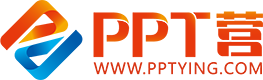 10000+套精品PPT模板全部免费下载
PPT营
www.pptying.com
[Speaker Notes: 模板来自于 https://www.pptying.com    【PPT营】]